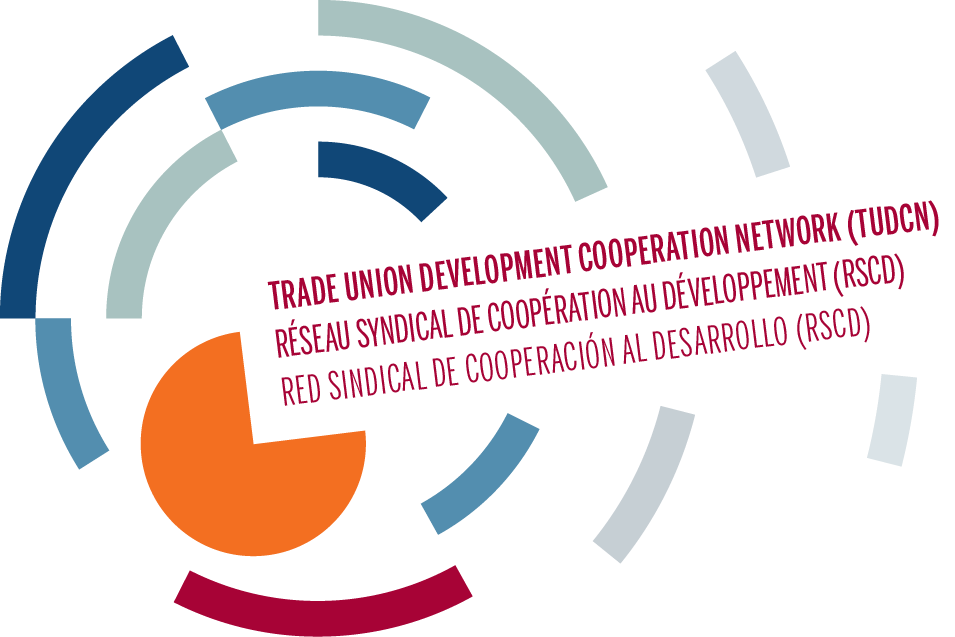 SEMINAR ON ORGANISATIONAL CAPACITY ASSESSMENTDay 1 -Session on organising & capacity development: introduction
Brussels, 19th and 20th of March 2015
Why are we talking about capacity & capacity development?
In pairs – 15 mins
Share a personal experience/observation of a capacity development process in a trade union that was really effective
What did it look like? 
How did you see that it 
was successful?
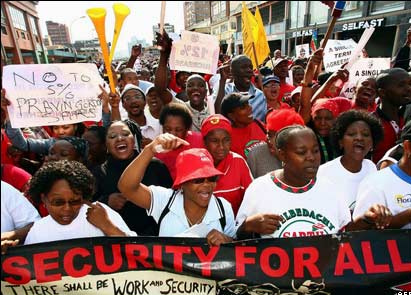 $
$
$
From capacity to performance..
Capacity 
“Emergent combination of individual competencies/skills, collective capacities (capabilities), assets and relationships that enables a human system to create value” 
(Baser & Morgan, 2008)
Individual skills & competencies
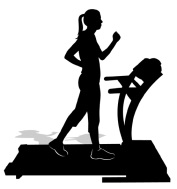 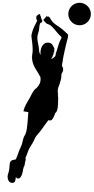 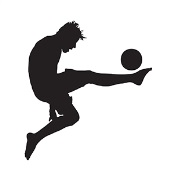 Capacity 
development
Collective capacities
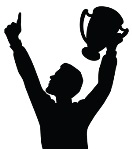 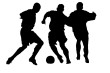 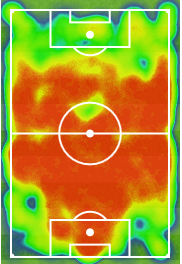 Capacity of a team (potential)
Capacity development
“process of enhancing, improving and unleashing capacity” 
(Baser & Morgan, 2008)
OCA  TCA
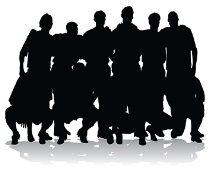 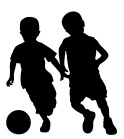 Context !
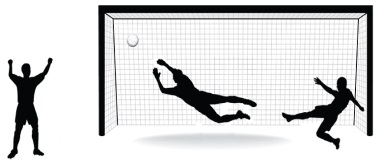 Performance!
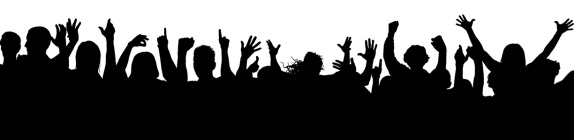 Context…
government
In a trade union setting..
companies
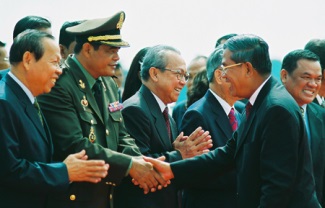 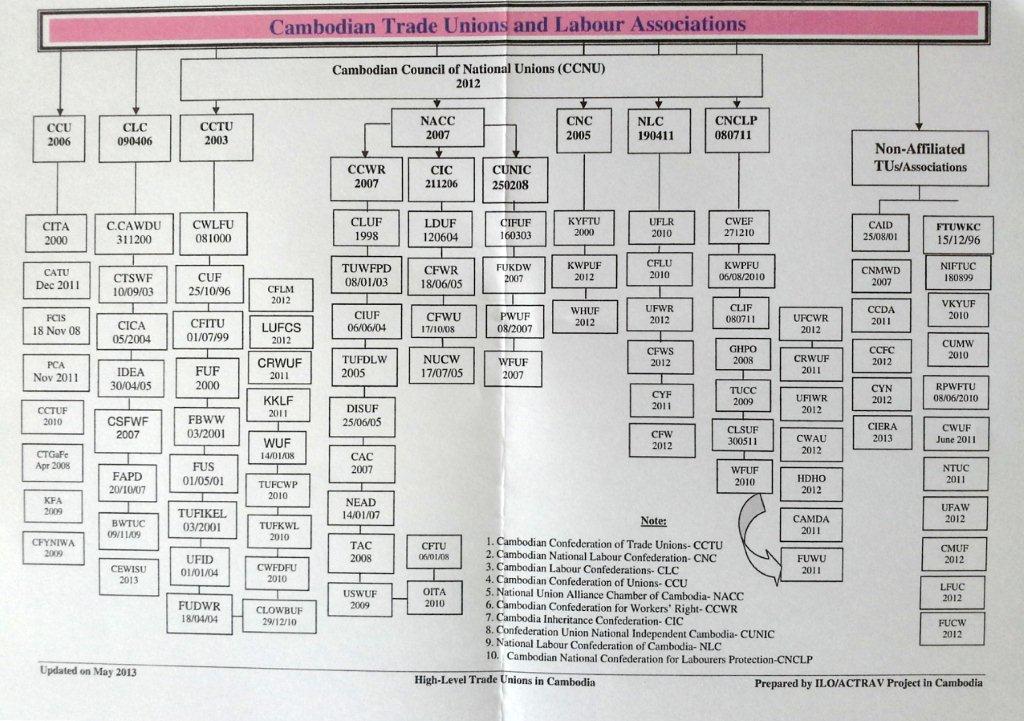 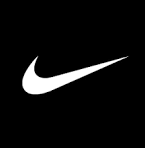 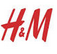 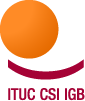 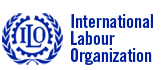 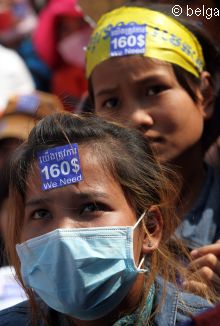 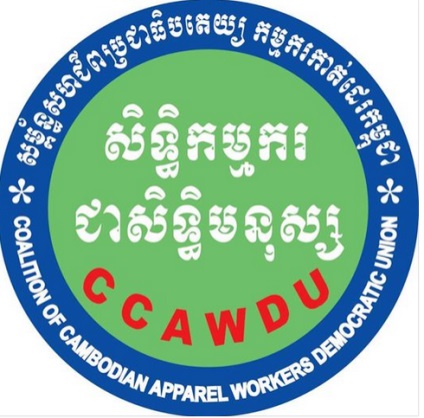 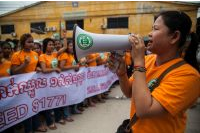 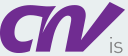 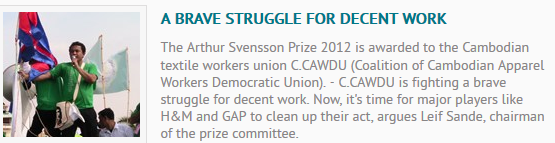 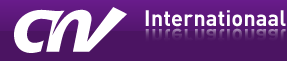 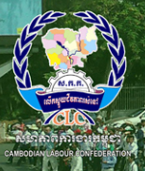 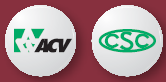 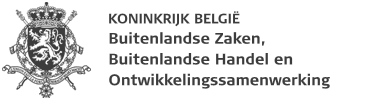 Confederation
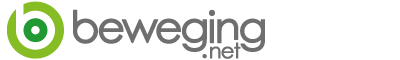 4
What should we consider?
Capacity develops from within (endogenous) 
Non-linear and iterative process
Influence of internal and external factors
Moving goal posts
Changing the rules of the game
implicit policies and practice on capacity development
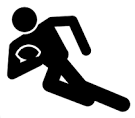 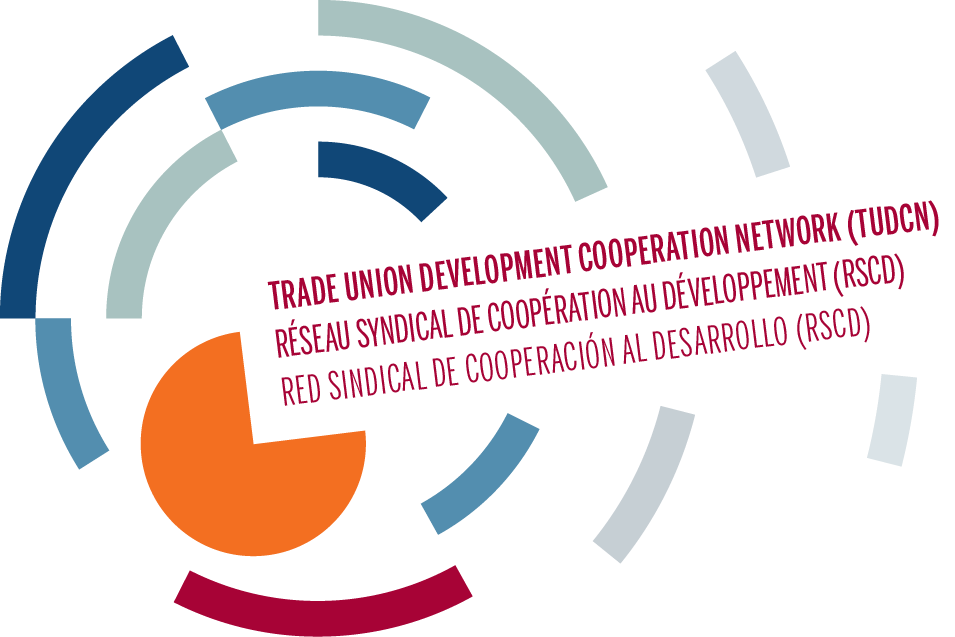 SEMINAR ON ORGANISATIONAL CAPACITY ASSESSMENTDay 1 - Session on OCAs: introduction
Brussels, 19th and 20th of March 2015
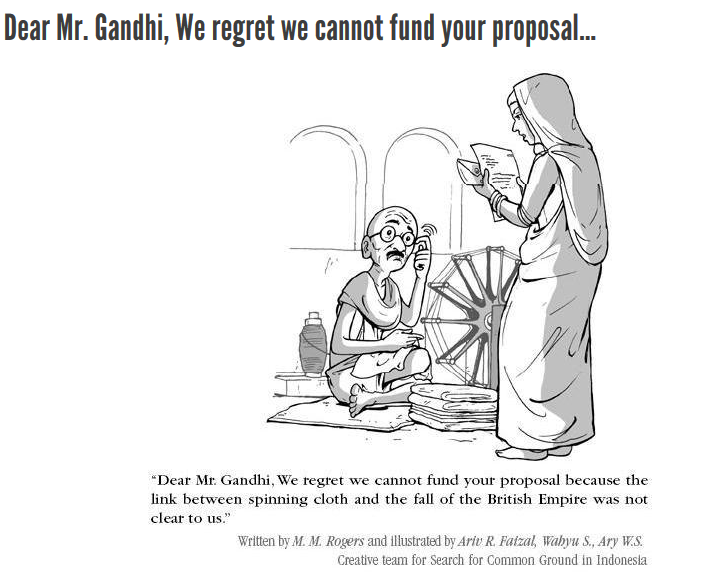 [Speaker Notes: Start with a health warning!]
COSATU in Apartheid years: in need of an OCA?
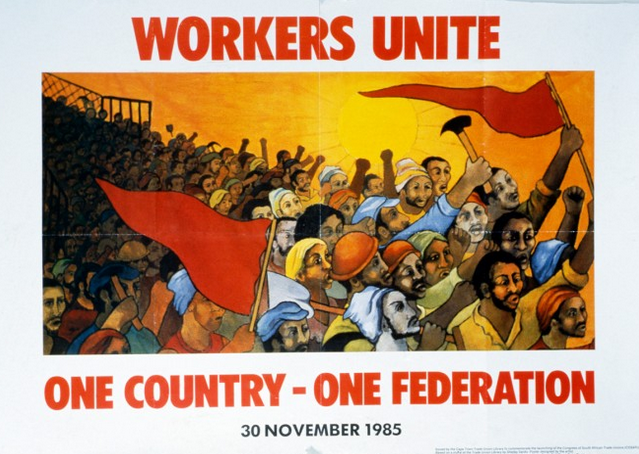 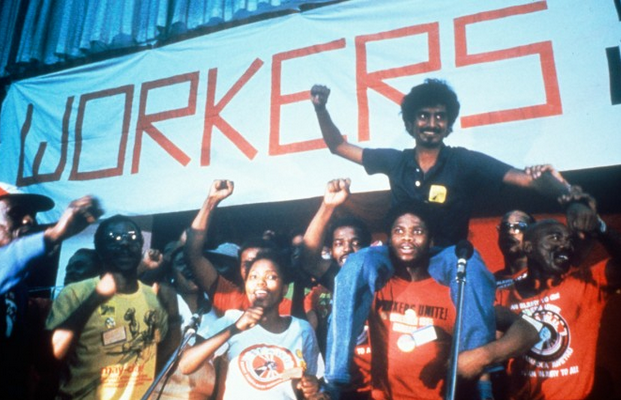 [Speaker Notes: Capacity development through exchanges with unions in the region & in Europe.. Did someone do an OCA?
Nothing much stronger than a critical dialogue & collective reflection
Have to be carefull not to get caried away by the shiny instruments & tools.]
Why so much attention for organisational capacity assessment (OCA)?
Arguments:
Making unions stronger requires insights into strengths & weaknesses
Failure of capacity development? => Need to know what works (and what not)
Funding agencies want to see results of capacity development
Doing OCAs can form the basis of differentiated cooperation approach between partners
Development Goal
Impact
3rd generation OCA
Adaptability
Adaptability
Sustainability
adaptability
Outcome
2nd generation OCA
ownership
Performance
Ownership
Performance
3rd generation OCA
2nd generation OCA
‘soft’ capacities
‘hard’ capacities
Output
1st generation OCA
Structure & procedures
Leadership
…
Skills devel
…
…
…
Input
Resources & other inputs
OCA: differences in methodology
TUDCN-manual on M&E (2013): 7 principles
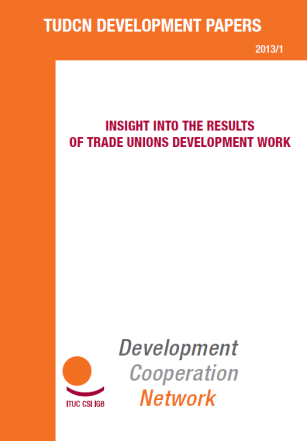 Question & answers?
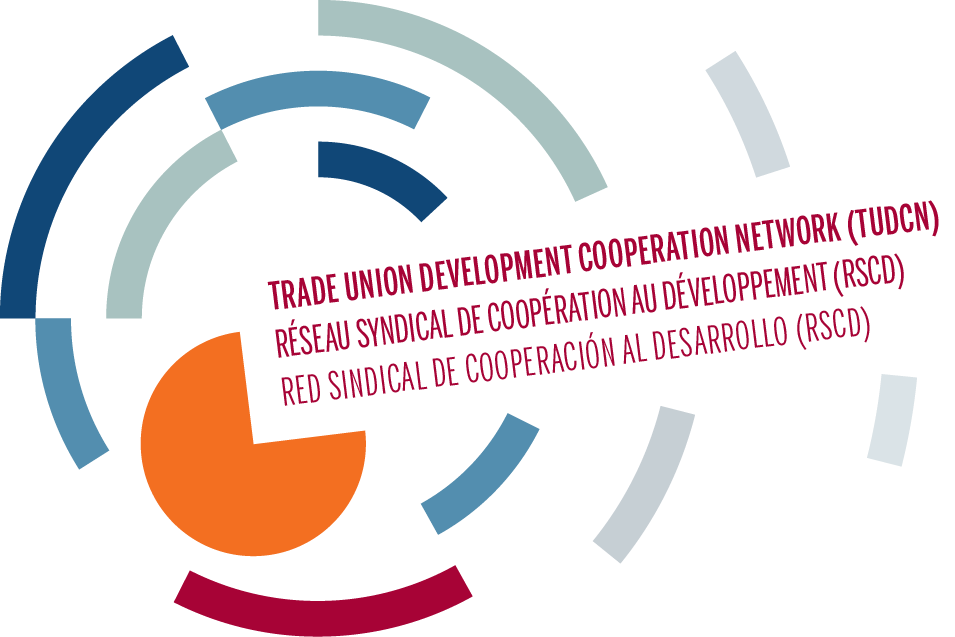 SEMINAR ON ORGANISATIONAL CAPACITY ASSESSMENTDay 2 – OCAs by TUs: The Bigger picture
Brussels, 19th and 20th of March 2015
Development Goal
Impact
Adaptability
Adaptability
Sustainability
adaptability
Outcome
ownership
Performance
Ownership
Performance
5C OCA tools (FNV, CNV, ACLVB)
Solidarity Centre
LO-TCO
‘soft’ capacities
‘hard’ capacities
Output
Structure & procedures
Leadership
…
Skills devel
…
…
…
ACV-CSC
Input
Resources & other inputs
Current OCA introduced after donor or evaluation recommendation
A number of SSOs are not using OCA tools by own choice:
not tolerated by own movement
autonomy of partner organisations
Want to avoid too much steering
Prescriptive versus open OCA
Measuring hard & soft capacities?
One OCA tool per partner?
How can we limit administrative burden?
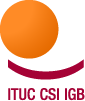 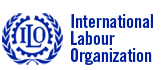 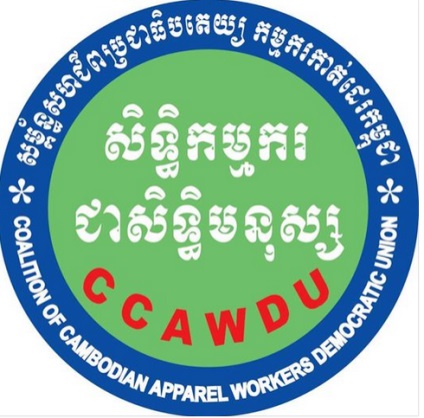 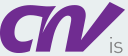 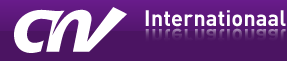 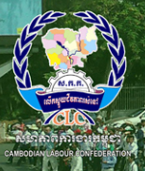 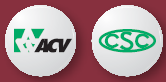 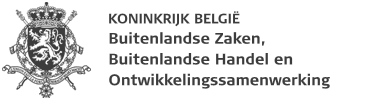 Confederation
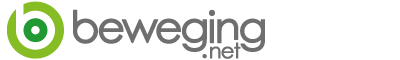 20
Self-assessment versus external assessment (or combination?)
Quantitative scores or not?
Hands-on versus hands-off
Using OCA in which phase?
Do’s & don’ts?
Major challenges/dillemma’s
Contribution to important conversations in organisations?
Partners using multiple OCA and M&E instruments
Hands-on versus hands-off approach
Not all partnerships are OCA ready
Keeping it simple without being simplistic
Generic relevancy for different types of union structures(union, federation, confederation, networks)
Balance between self-assessment & external review
Moving from diagnosis to change management
Avoiding dominance of leadership